サービス・ラーニングの最後のプレゼンテーション
フリオ・テジェス
アウトライン
サイトの情報
活動の要約
学んだ事
自分と社会の認識
サービスと社会に対しての責任
コミュニティとソーシャルジャスティス
多文化的なコミュニティ作り／市民の関与
サイトの情報
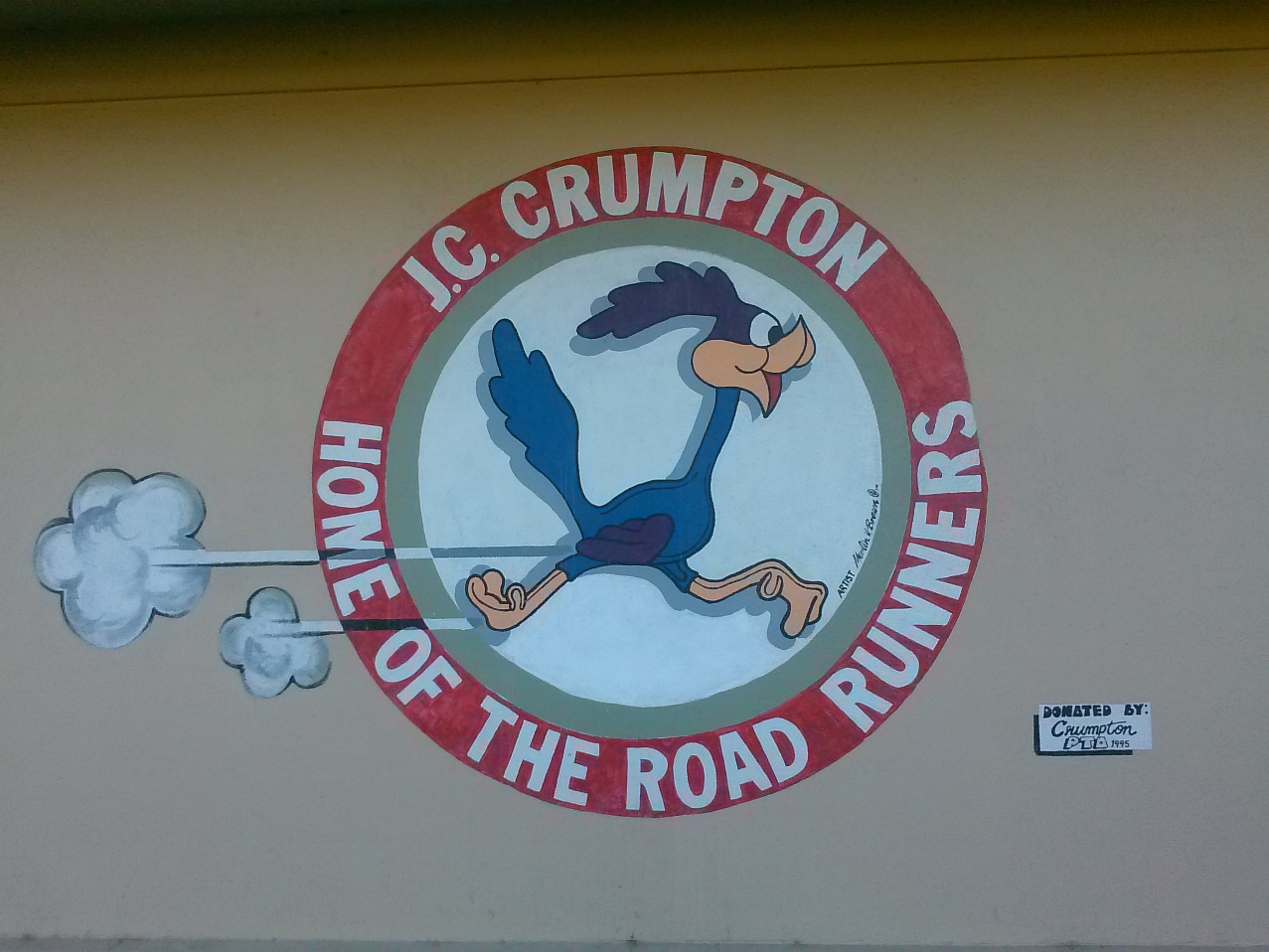 J.C. Crumpton小学校

３つのグループで生徒が約２０人ずつ

（水）2：30-5：30
サイトスーパーバイザー
活動の要約
学んだ事
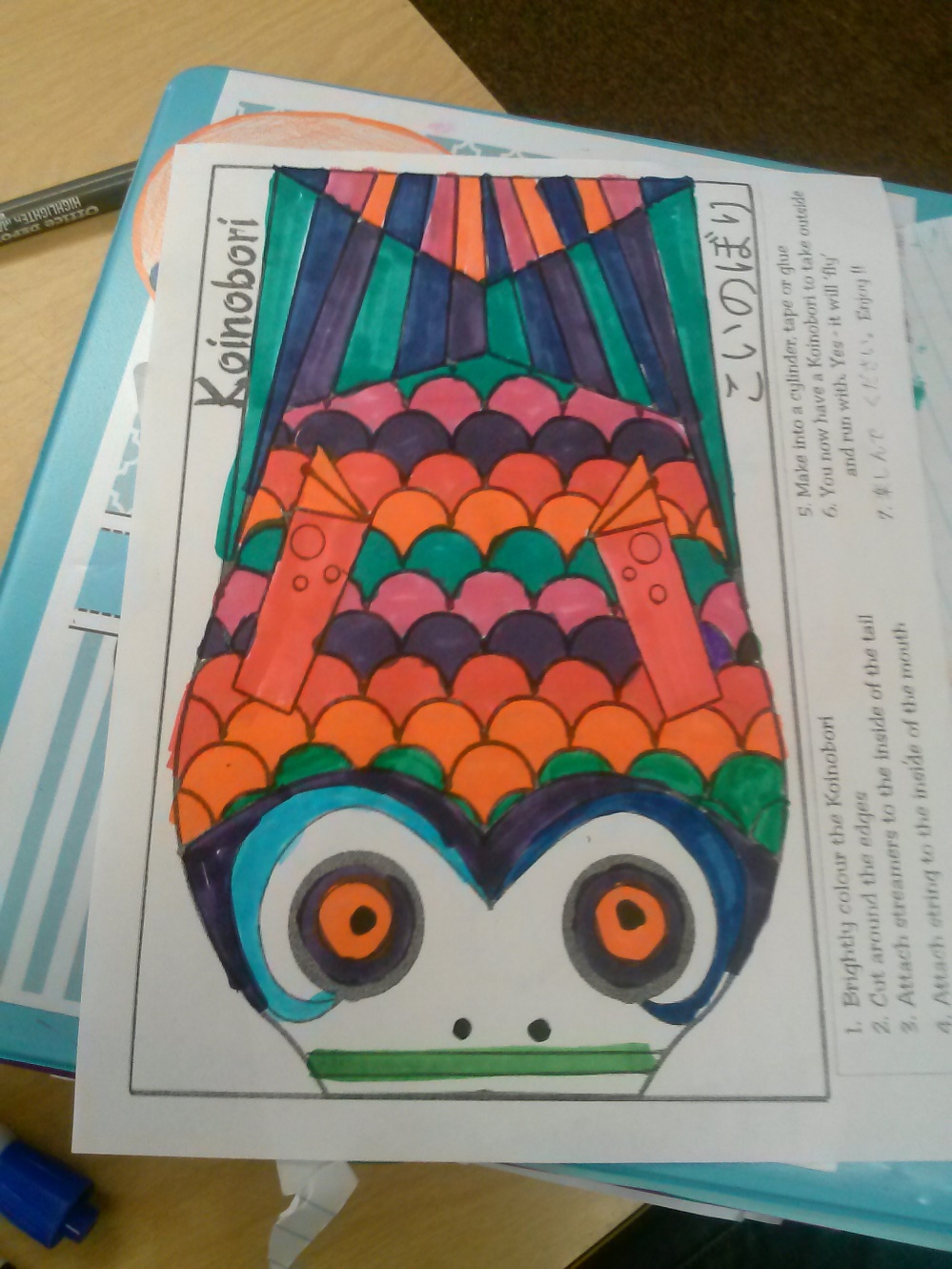 子供たちにとって、民族性が無い

現代の子供たちの知識

私の努力の結果

私の子供を教える際に使い方法
自分と社会の認識
「石炭」という人だった


人種と民族性


協力が大事だ


多様性が良い事だ
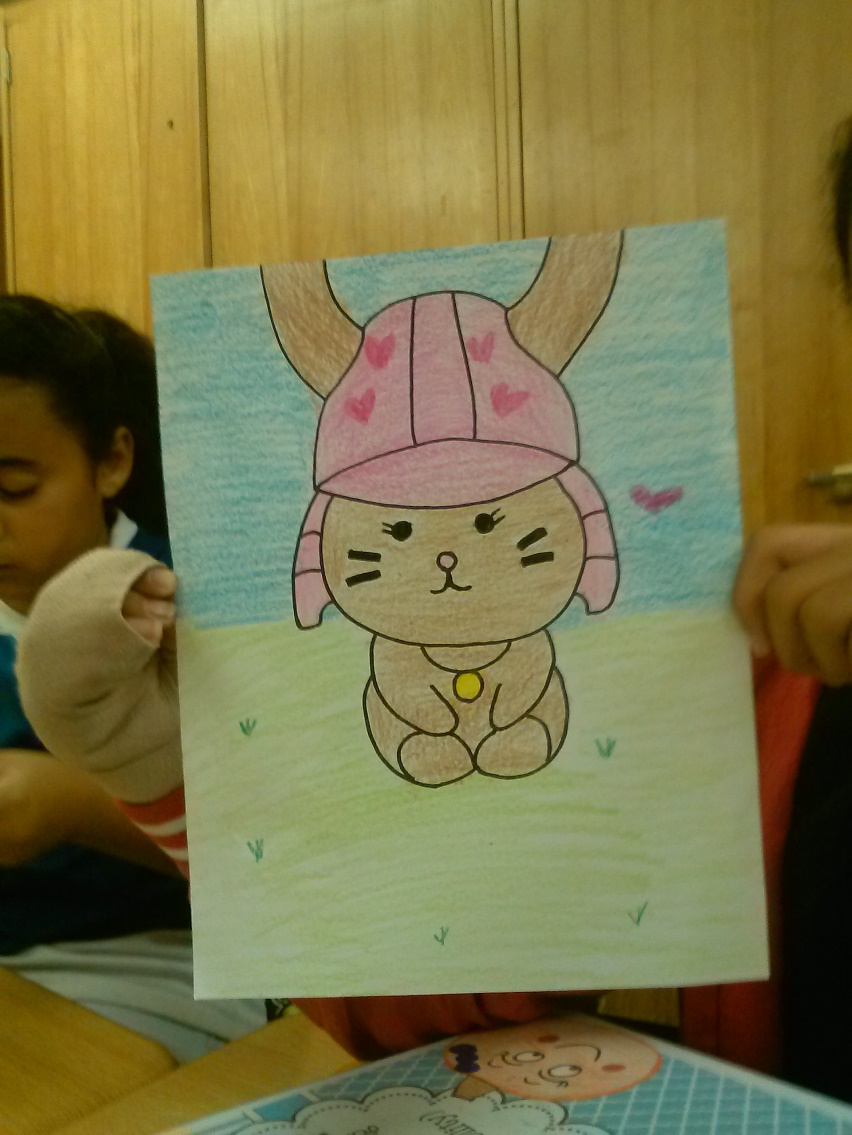 サービスと社会に対しての責任
相互尊重


私達の行動と生徒たち


適用された知識
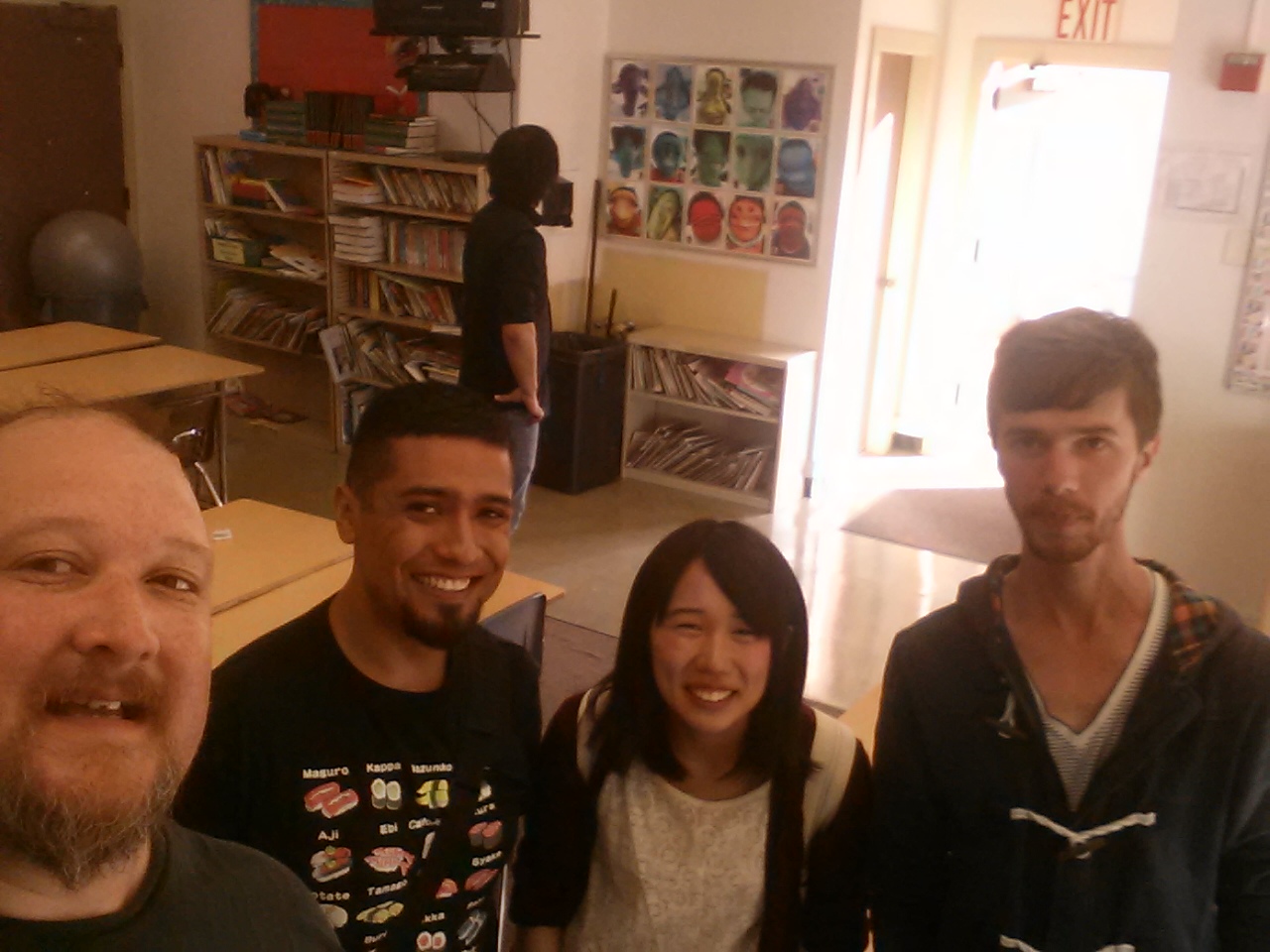 コミュニティとソーシャルジャスティス
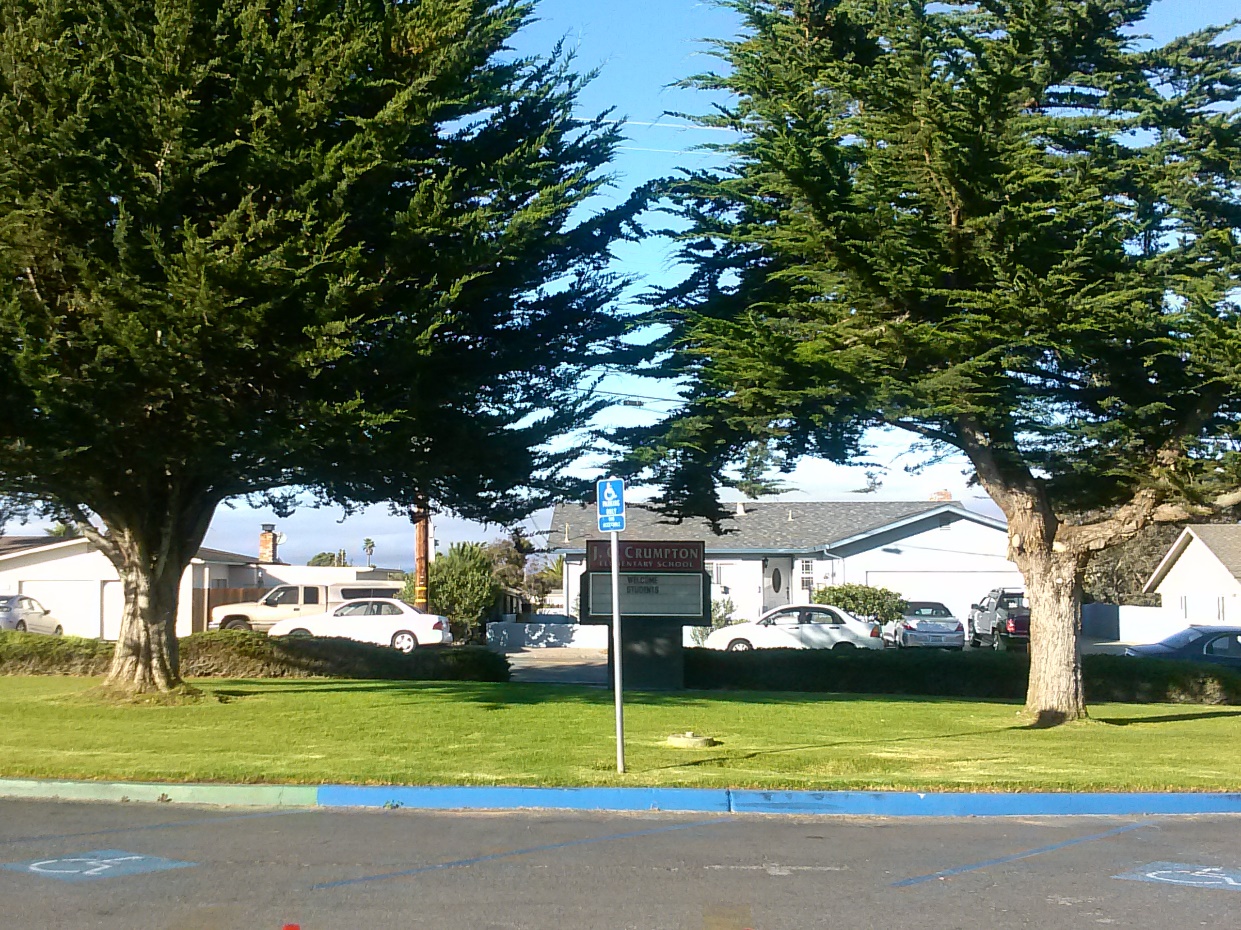 差別


周辺化



平等的な環境


生徒たちが仲の良い
多文化的なコミュニティ作り／市民の関与
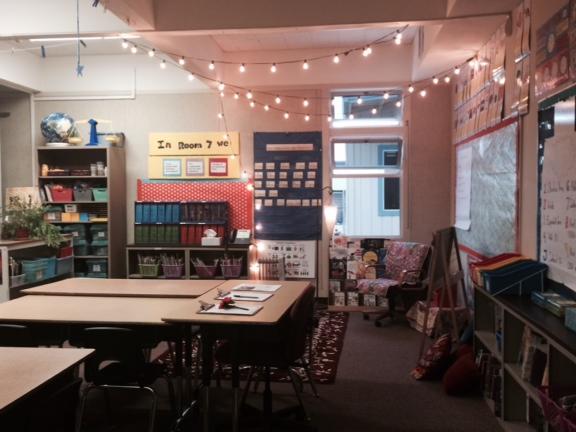 コミュニティ＝世界


僕達が局外者


相互理解
ありがとう！
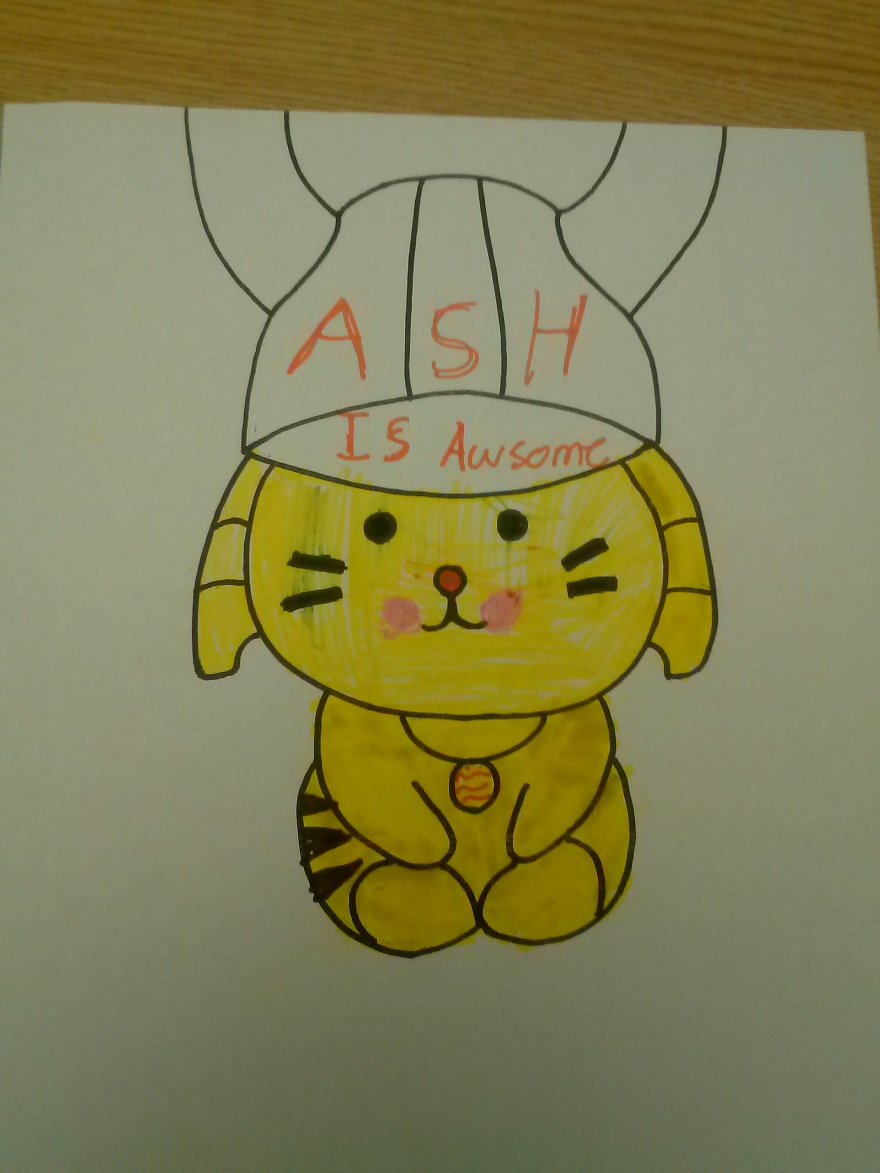